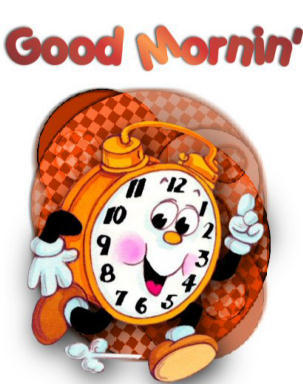 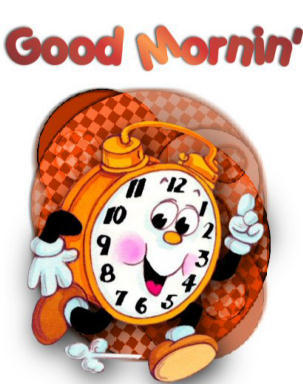 Welcome To English Class
Introductions:
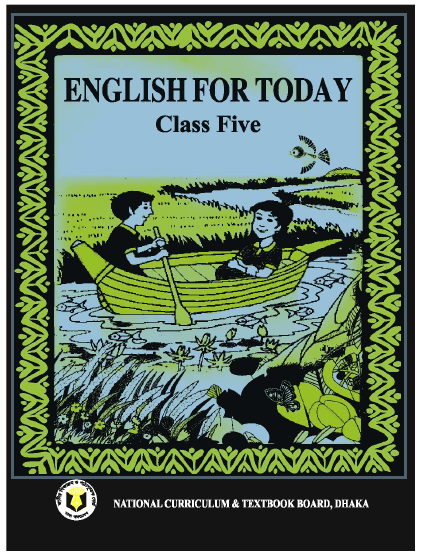 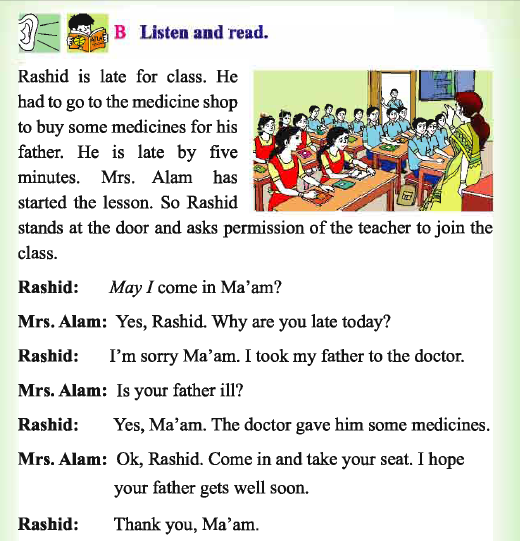 Teachers Identity
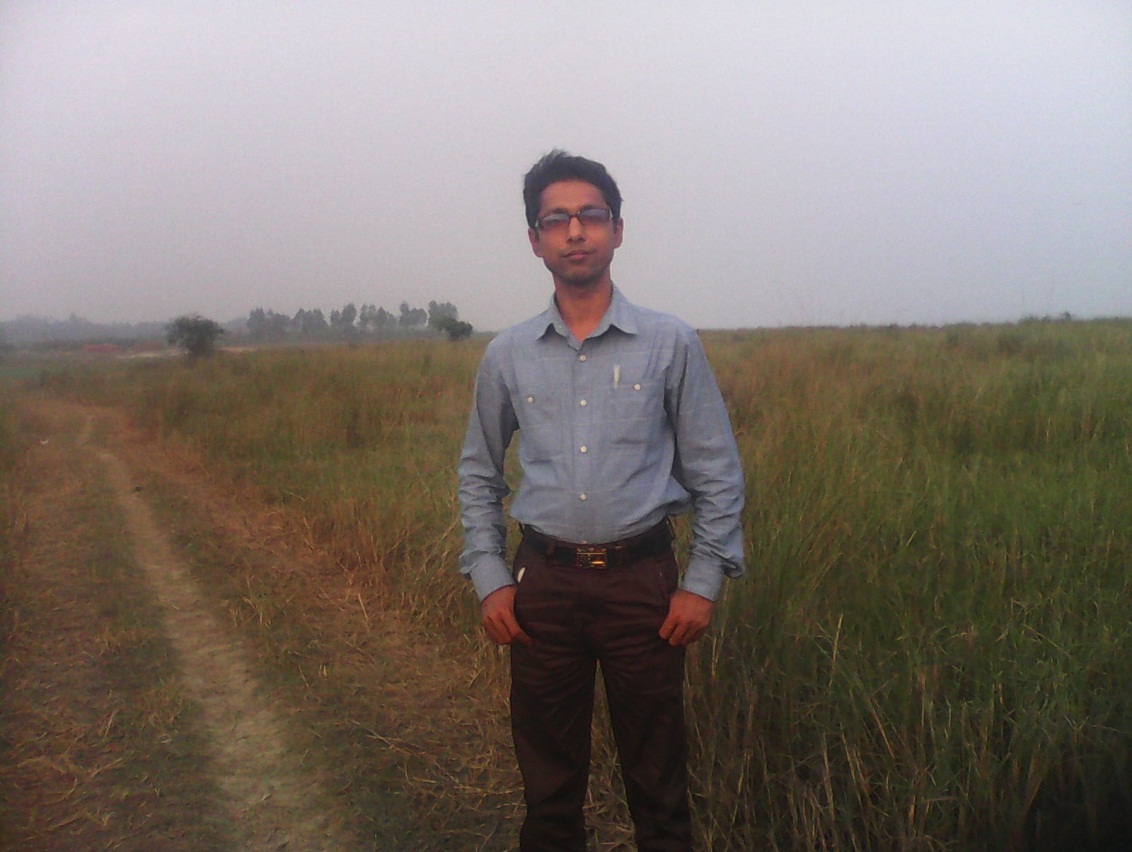 Nizam Uddin Jewel
Assistant Teacher
Bahercor gov.primary school 
Raipura,Narsingdi 
E-mail:  nizamuddinjewel@gmail.com
Mobile: 01814902195
72
Lets watch a video clip
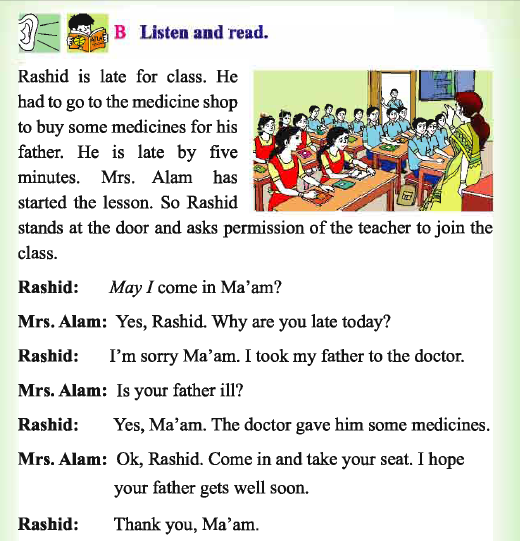 Todays Lesson
Lesson:20
Unit: B Listen and read.
Page: 72
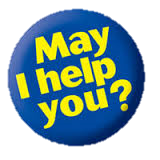 72
Learning Outcomes:
Students will be able to :
take part in conversations on appropriate topics.
Look very attentively:
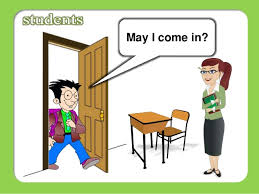 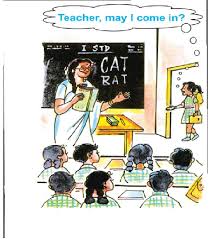 What are the students doing in these pictures?
They are asking permission to come in to the class.
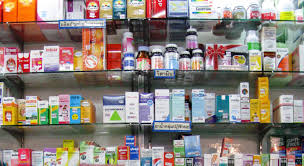 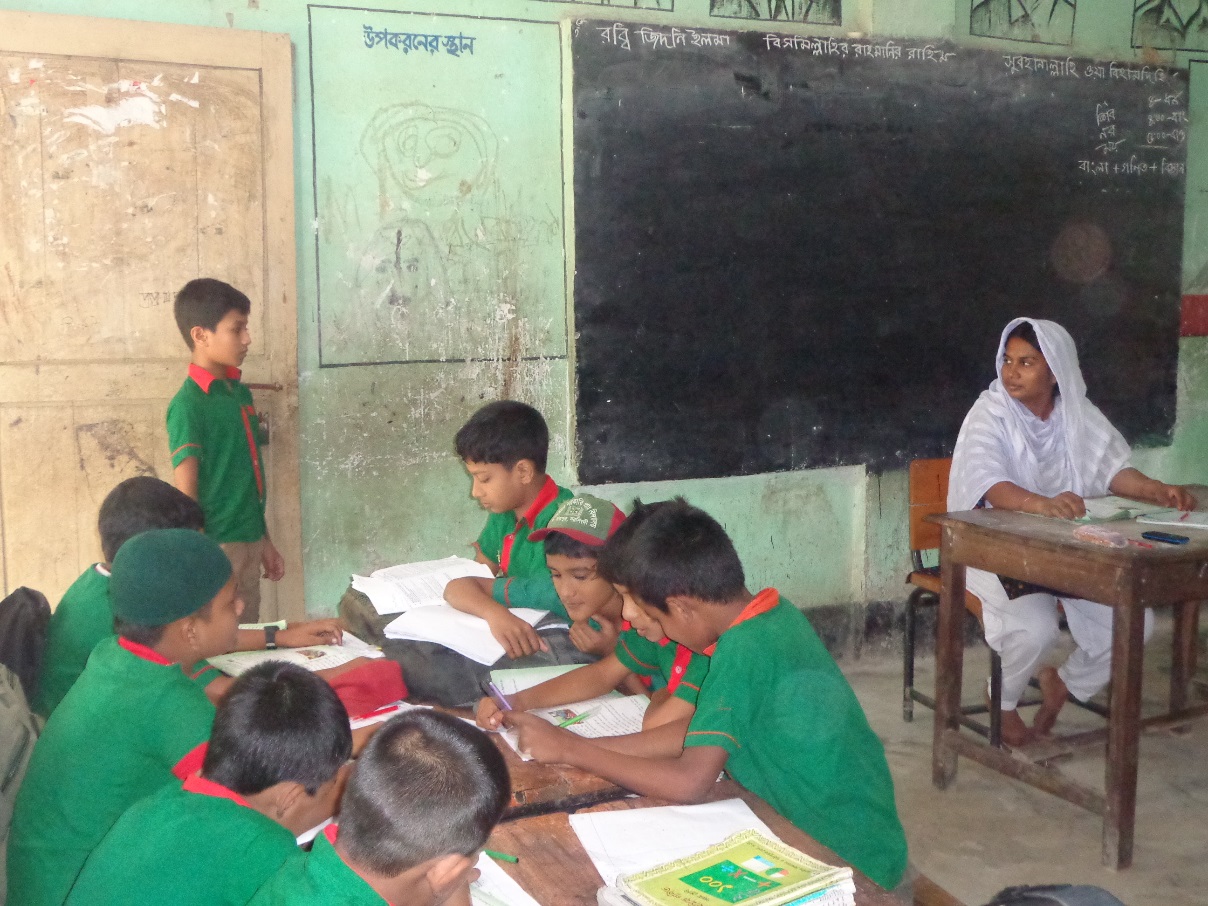 Mrs. Alam has started the lesson. So Rashid stand at the door and asks permission of the teacher to join the class.
Rashid
May I come in Ma’am?
Mrs. Alam
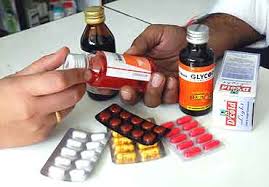 Rashid is late for class.
He had to go to the medicine shop to buy some medicines for his father.
Class:5
Sub: English
Pre:ss:43
Date:13 june2015
Todays lesson
May I Help You?
Yes, Rashid. Why are you late today?
Rashid
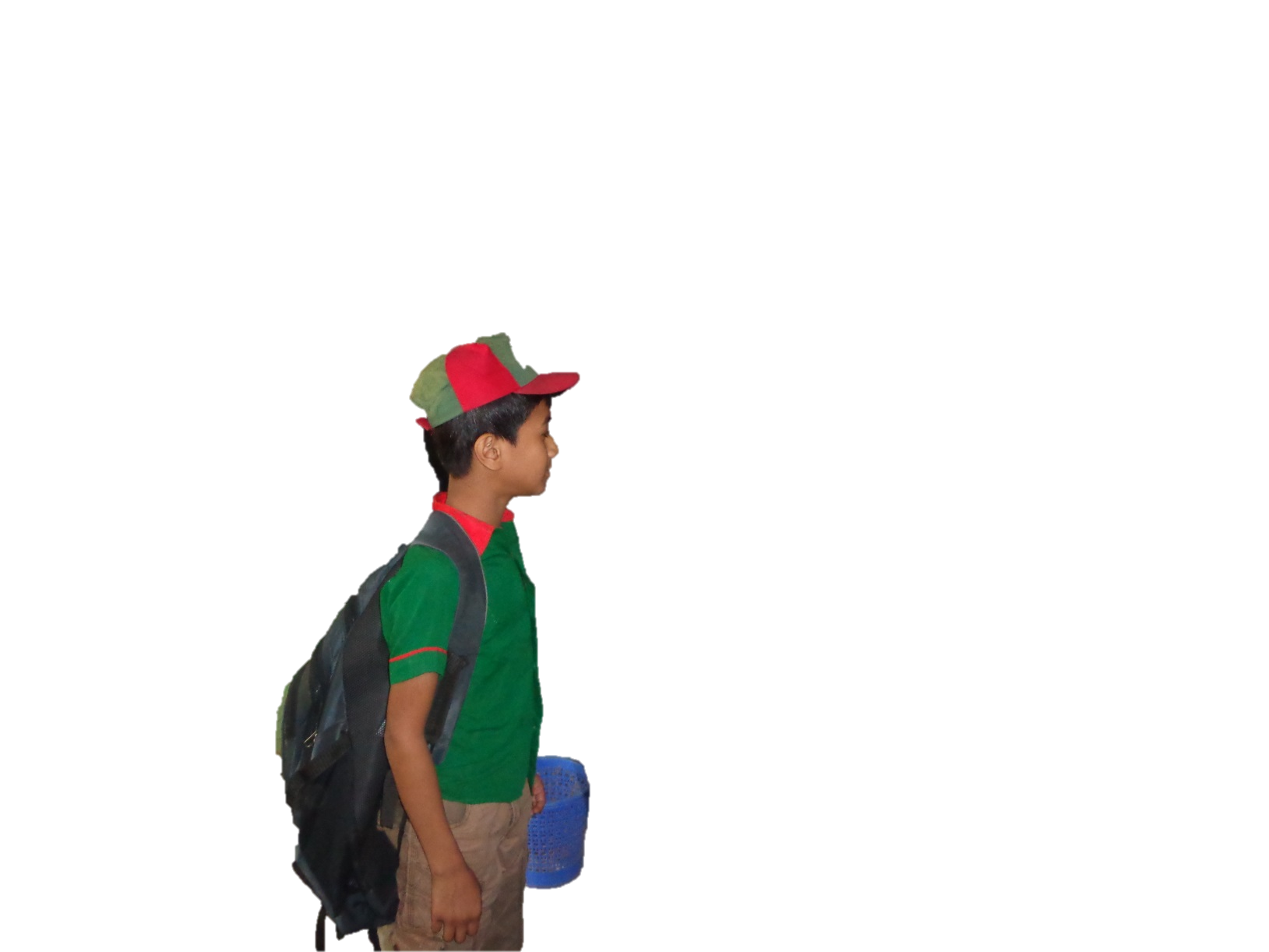 May I come in Ma’am?
Todays lesson
May I Help You?
Class:5
Sub: English
Pre:ss:43
Date:13 june2015
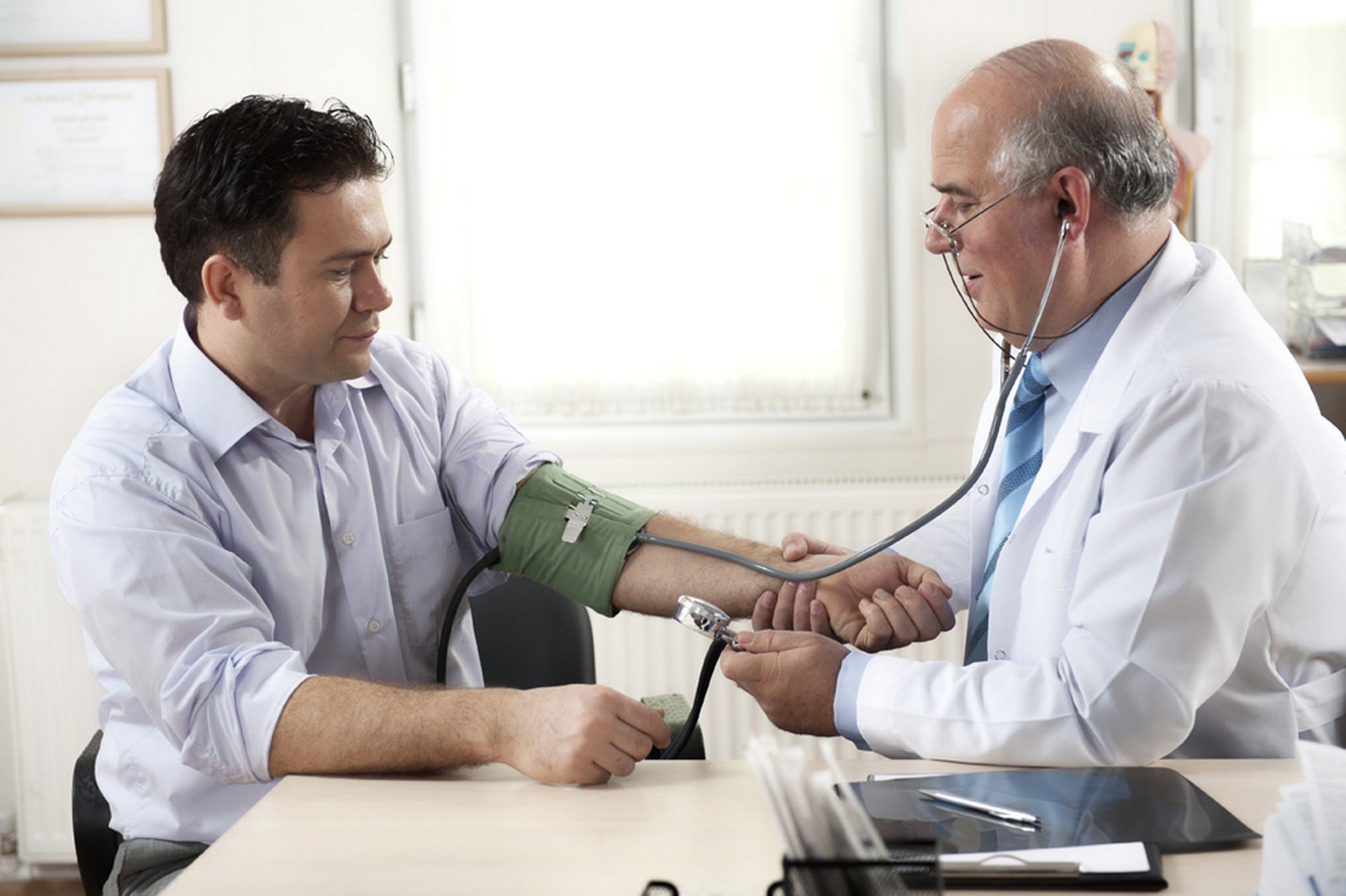 Ok , Rashid. Take your seat. I hope your father gets well soon.
Is your father ill?
Thank you, Ma’am.
I’m sorry Ma’am. I took my father to the doctor.
Yes, Ma’am. The doctor gave him some medicines
Individual work
Arrange and  rewrite the following words so that they make sense.
Click here for Answer
Click here for Question
1. medicine
1. dicimene
2. come,in,ma’am,may,i?
2. May I come in ma’am?
3. today,late,why,are,you?
3.Why are you late today?
4. ill,your,is,father?
4. Is your father ill?
5. Come in and take your seat.
5.in,come,take,and,sit,your
Pair work
Two students will make a pair. They will come in front of the class and make the dialogue about Mrs. Alam and Rashid.
Group work
Six students make a group and try to answer the following questions . group leader will present the group work.
Where is Rashid waiting?
2) Why Rashid waiting at the door?
3) Explain, why does Rashid late for his class?
Rewrite using capital letter and punctuation marks.
1.     ay   come in ma’am
 es    ashid      hy are you late today
3.   s your father ill
4.   es  ma’am
5.   k   ashid    ome in
i
m
I
M
?
w
r
y
W
,
.
Y
R
?
i
?
I
y
,
.
Y
o
c
r
O
.
C
.
R
WCW
Match the words in column  A  with their meaning in column B.
Evaluation
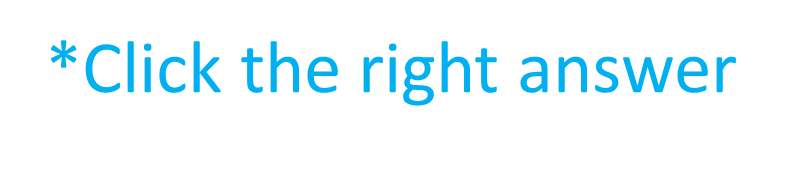 1. What’s the name of ma’am?
Happy
Joynob
Mrs. Alam
Champa
2.Rashid bought medicine for his……
brother
father
mother
sister
Evaluation
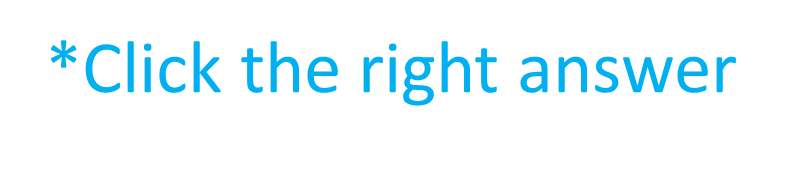 3. Who is Mrs. Alam?
Rashid’s sister
Rashid’s mother
Rashid’s teacher
Rashid’s aunt
4. How much time does Rashid late?
One minute
Five  minutes
Two minutes
Six minutes
Evaluation
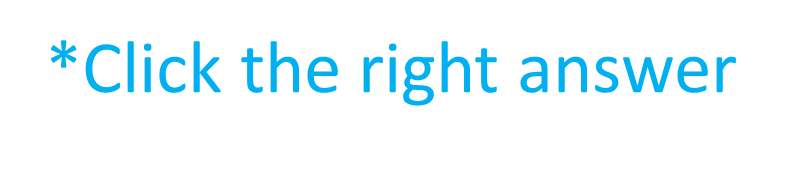 5. What class does Rasid read in?
Class four
Class one
Class five
Class two
6. Why is Rasid waiting at the door?
For order
For permission
For command
For request
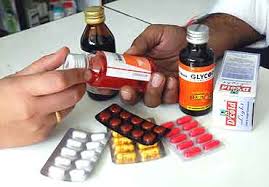 Home work
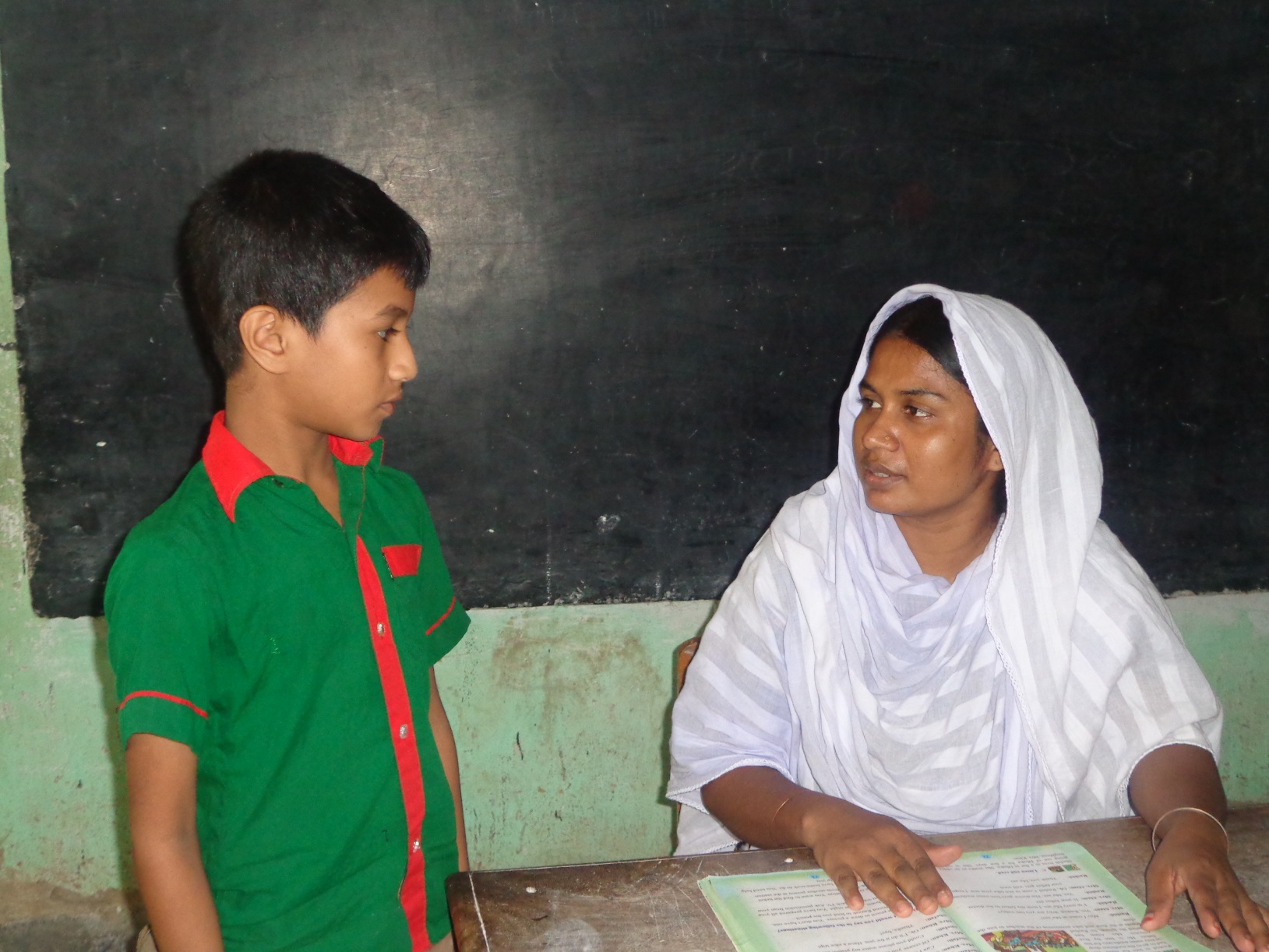 Suppose you are Rashid. You want to buy medicine from medicine shop. Now practice a dialogue with your father.
Rashid